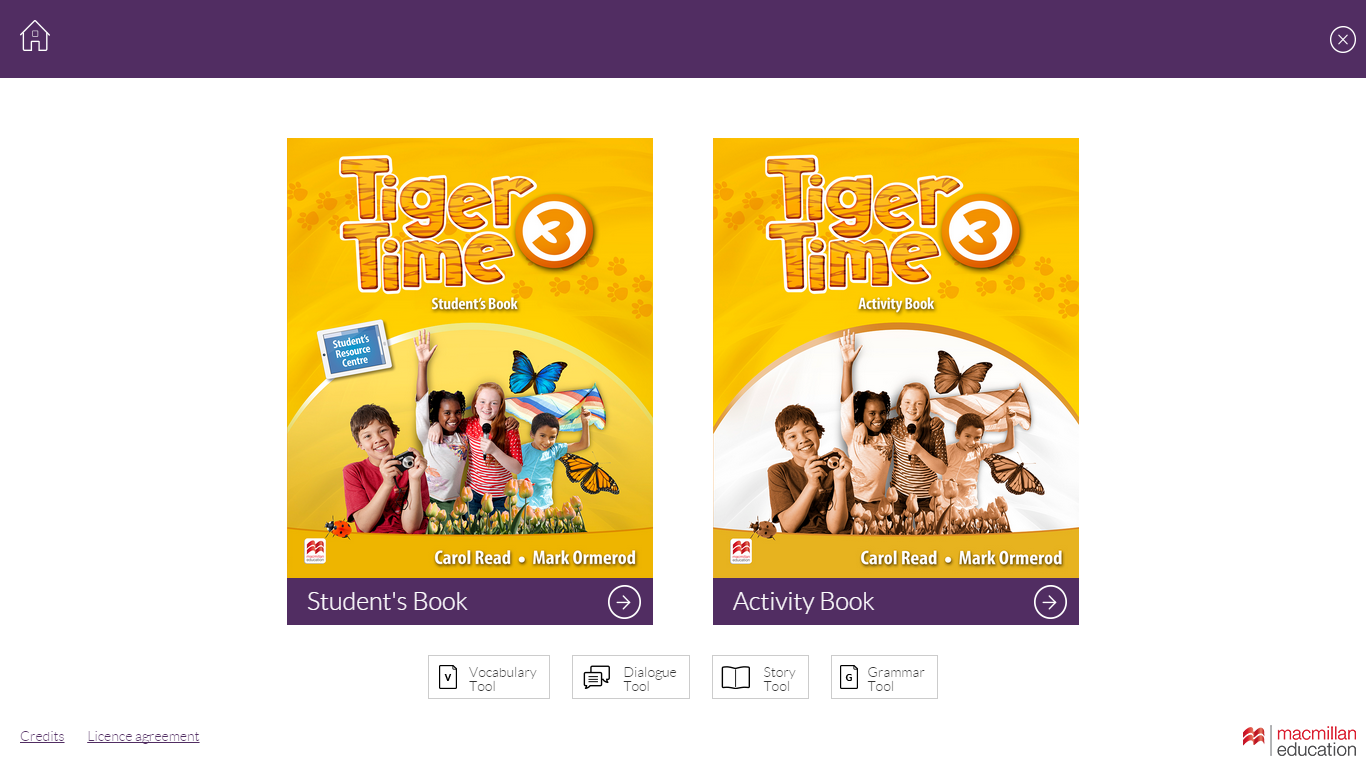 Unit 6
At the beach
En la clase de hoy….

Aprenderemos sobre las actividades que podemos realizar en la playa 



IMPORTANTE
Recuerda que puedes apoyarte de la aplicación de tu libro para canciones y videos
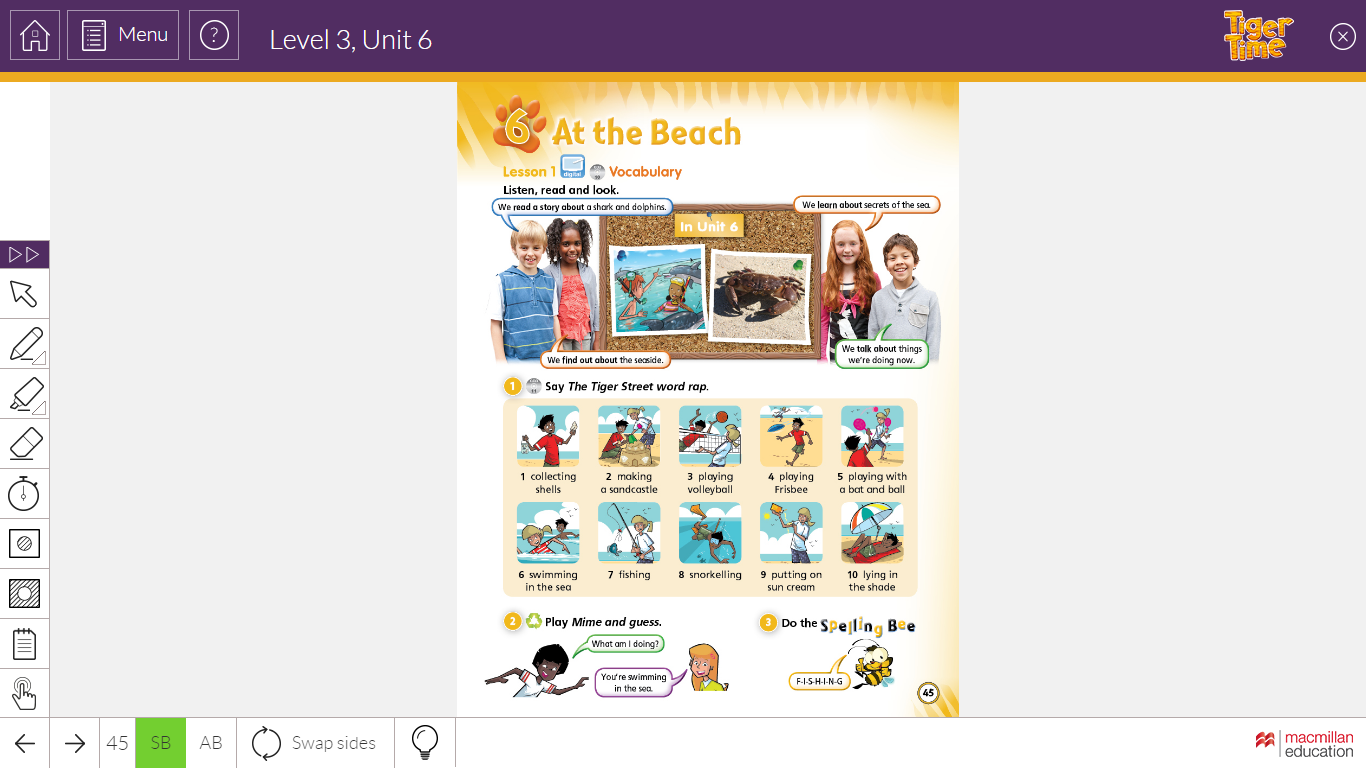 Unit 6  at the beach
¿qué significa?  en la playa
Escucha el audio. Nuestros amigos nos cuentan que haremos en esta unidad:
Leeremos una historia sobre tiburones y delfines.
Aprenderemos sobre los secretos del océano.
Averiguaremos sobre la playa 
Hablaremos sobre las cosas que estamos haciendo en este momento.
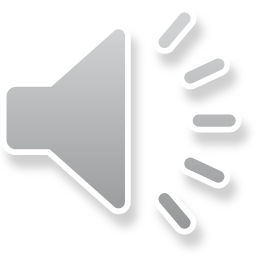 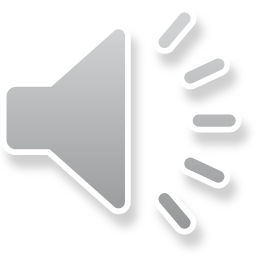 Escucha el tiger Street Word rap y repite el nombre de las actividades que realizamos en la playa
Vocabulario
Collecting shells  recolectar conchitas
Making a sandcastle  hacer un castillo de arena
Playing volleyball  jugar voleyball
Playing frisbee  jugar frisbee
Playing with a bat and ball  jugar con un bate y una pelota 
Swimming in the sea  nadar en el mar
Fishing  pescar
Putting on sun cream  ponerse bloqueador 
Lying in the shade  descansar en la sombra.